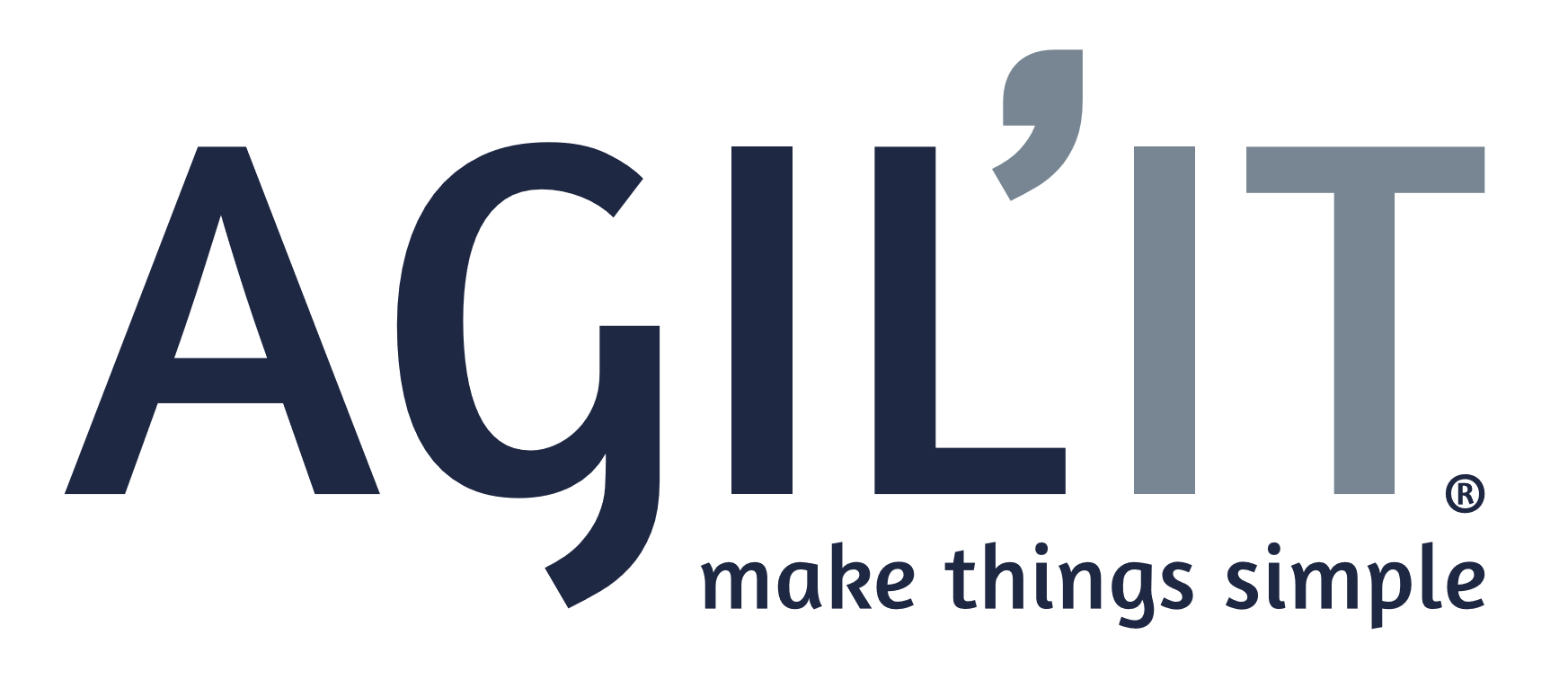 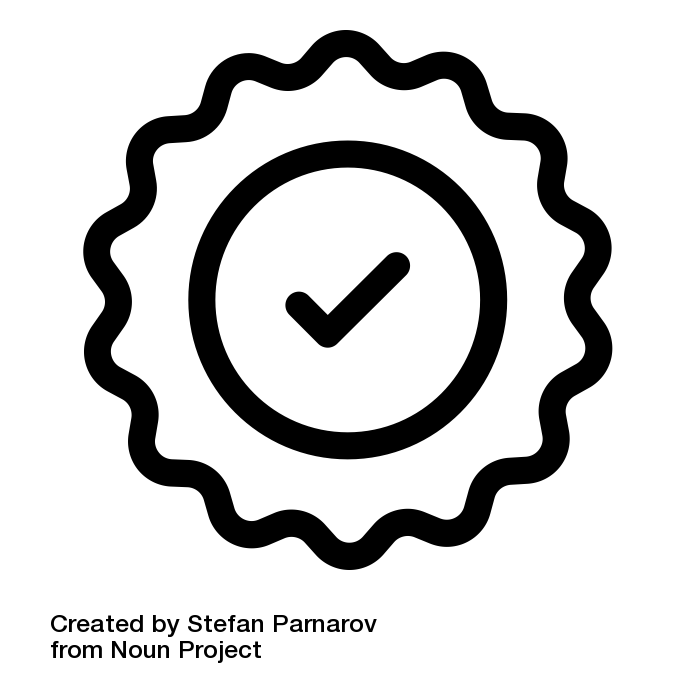 La marque de garantieen France
Nouvelle réglementation s’appliquant aux demandes d’enregistrement ou de renouvellement de marques déposées à compter du 11.12.2019.
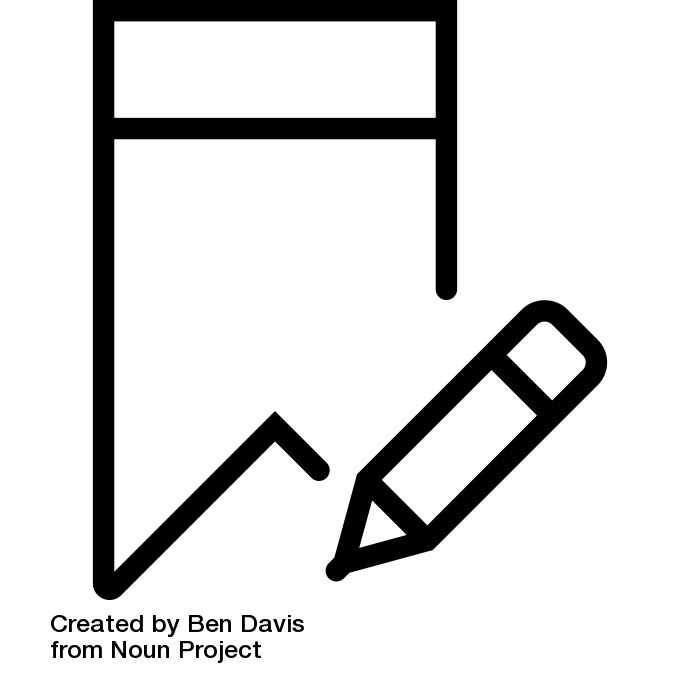 Loi Pacte
La loi PACTE a opéré une distinction claire entre les 2 régimes. Le chapitre V du CPI est désormais intitulé  
« Marques de garantie ET marques collectives » :
Avant la réforme, la notion de 
« marque collective » englobait :
+
La marque collective
(Section 2 - art. L715-6 à 715-10)
(Section 1 - art. L.715-1 à L715.5)
Les marques
 collectives
Les marques de garantie
La marque collective 
de certification
Les marques de garantie
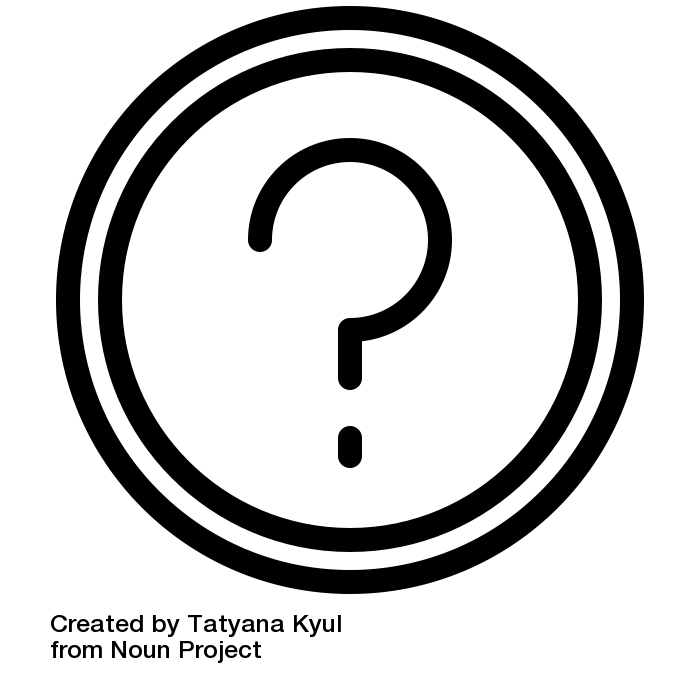 A quoi ca sert?
Une marque de garantie a pour fonction d’identifier l’origine de produits ou de services pour lesquels certaines caractéristiques sont garanties (par exemple, la matière, le mode de fabrication ou de prestation, la qualité, la précision…).
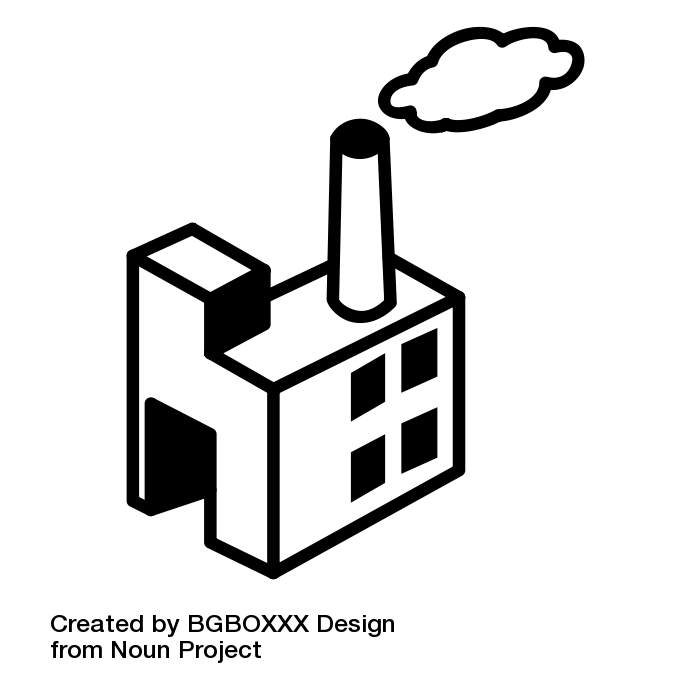 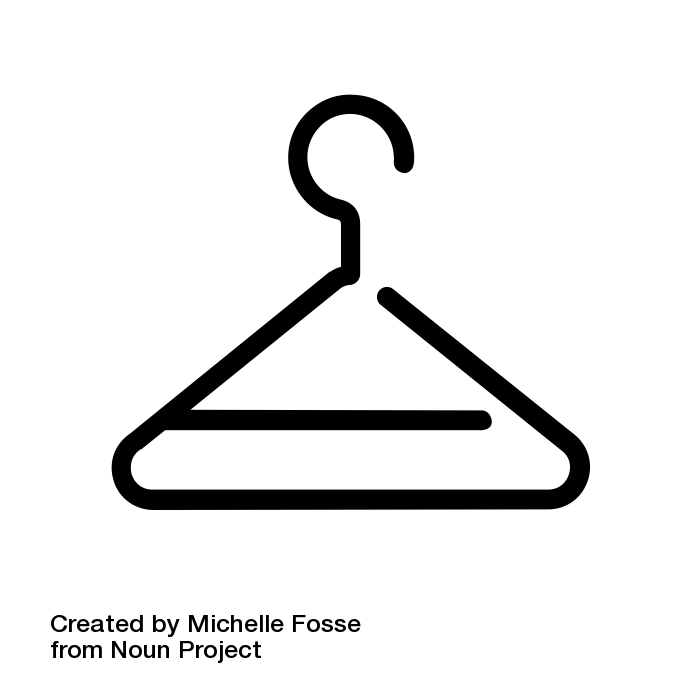 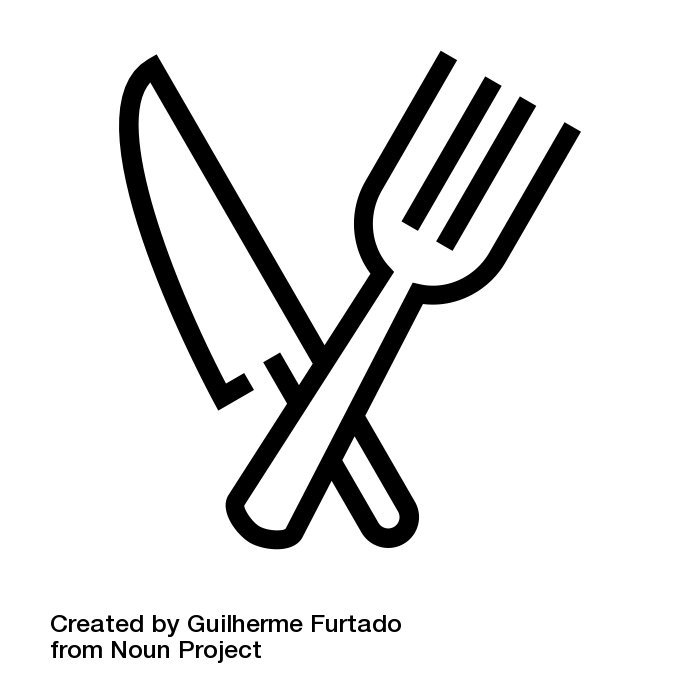 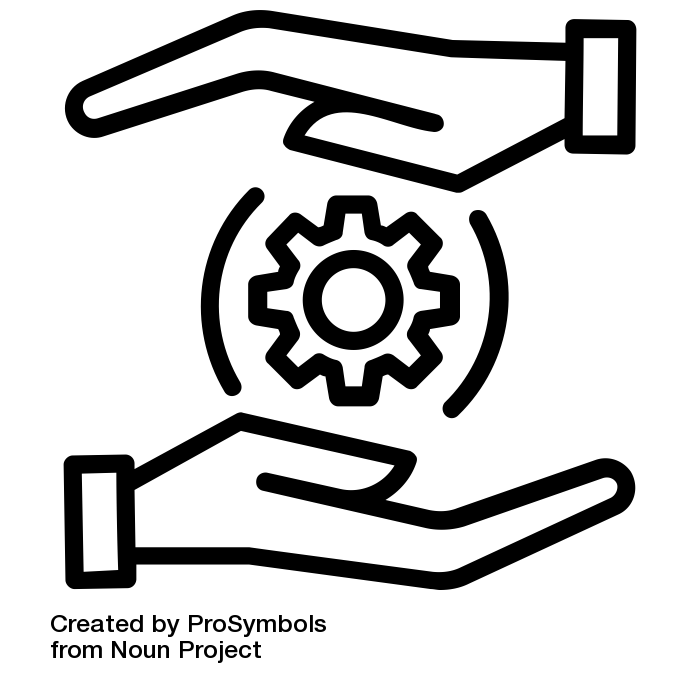 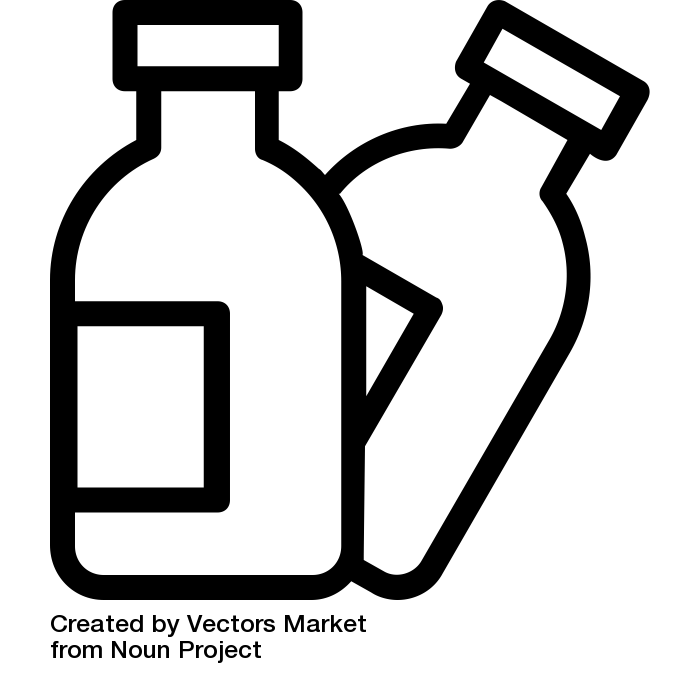 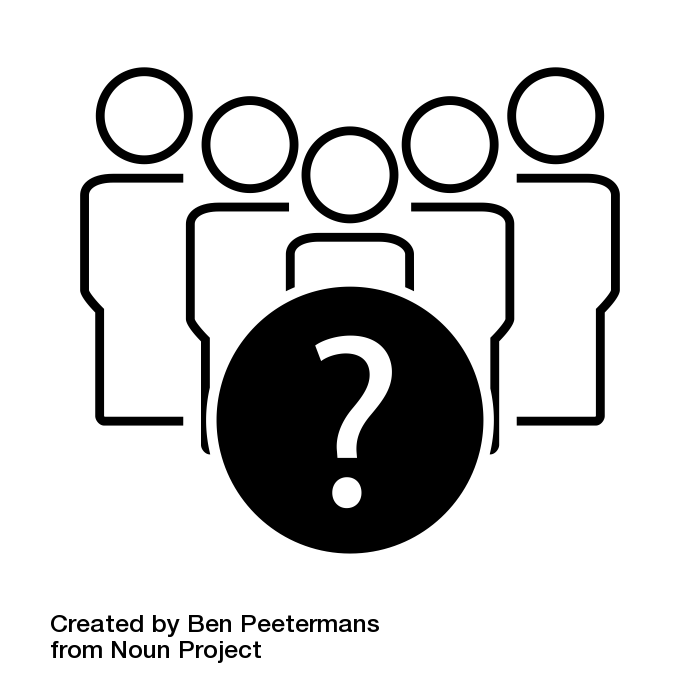 Qui peut déposer une marque de garantie ?
e
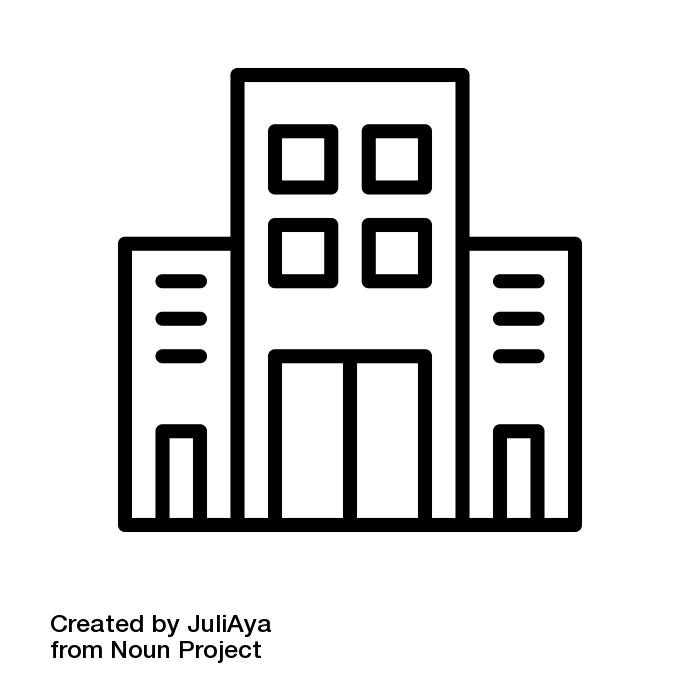 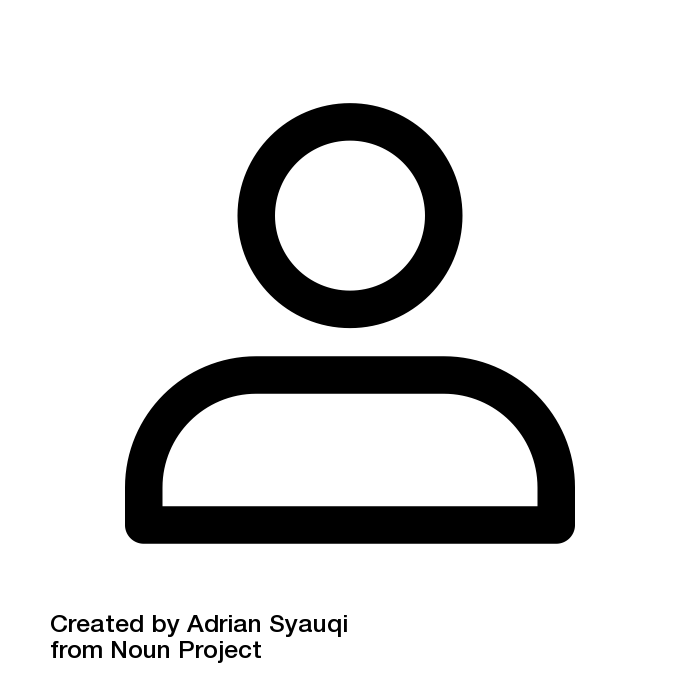 Toute personne physique
Toute personne morale y compris une personne morale de droit public : 
      sous réserve que cette personne n'exerce pas une activité ayant trait à la fourniture de produits ou de services du même type que ceux qui sont garantis (ni fabricant, ni importateur, ni vendeur de produits ou services).
Nouveau depuis la loi Pacte
Les marques de garantie ne sont plus réservées aux 
organismes certificateurs (bénéficiant de l’agrément COFRAC)
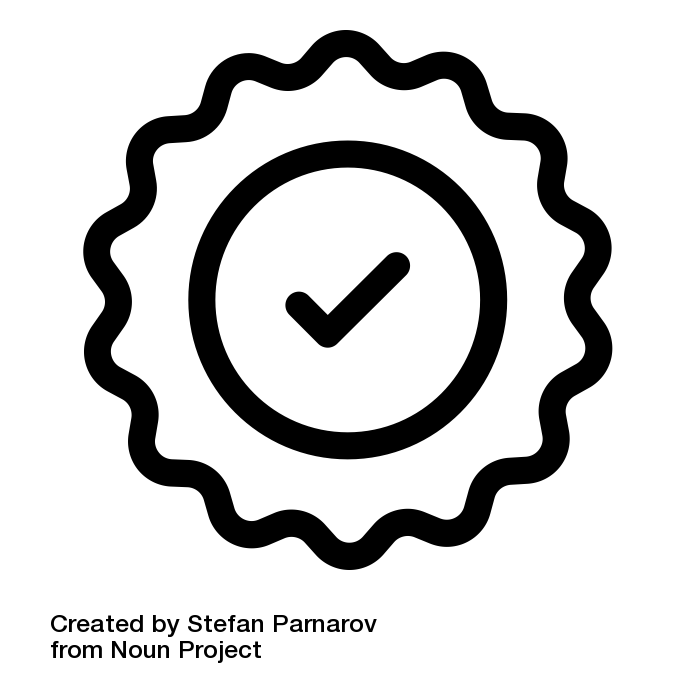 Comment déposer une marque de garantie ?
Un règlement d’usage ou cahier des charges
doit être déposé avec le dossier de demande d’enregistrement de la marque ou envoyé par courrier suite au dépôt en ligne
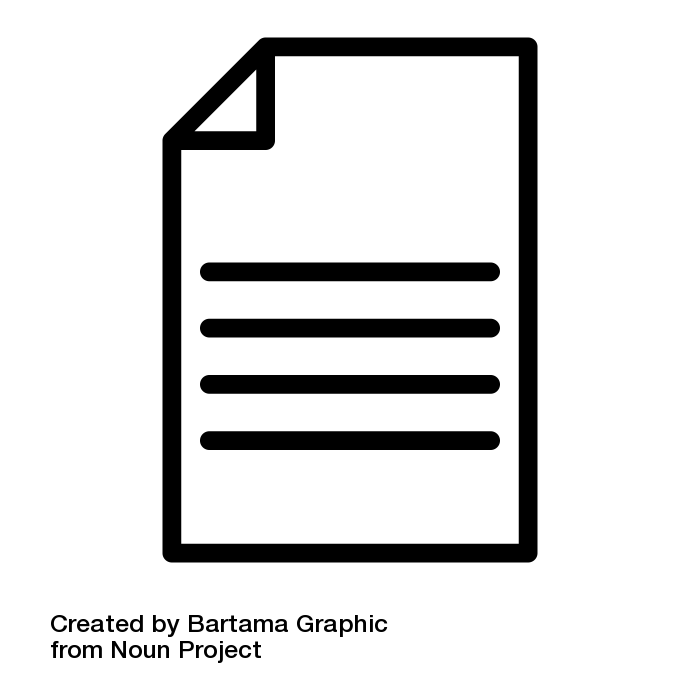 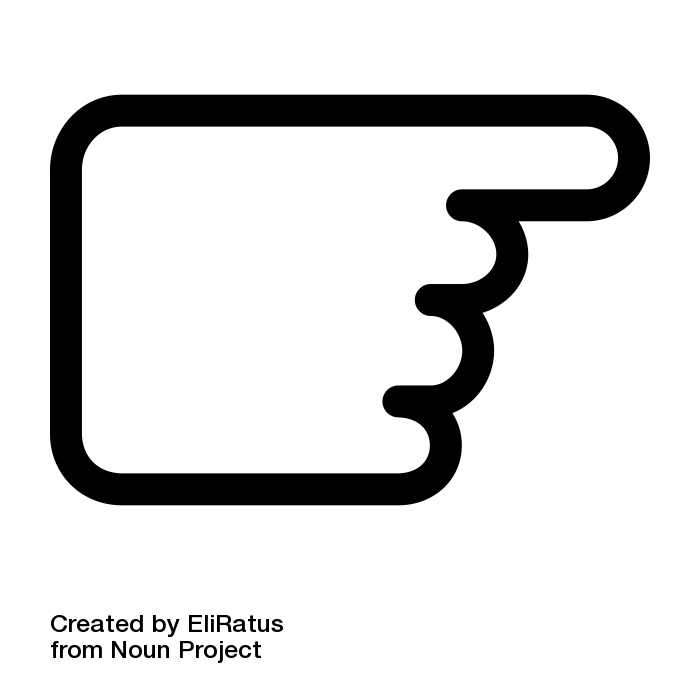 Que contient-il?  (art.R715-1 du CPI) Ce document écrit doit détailler : 

Les personnes autorisées à utiliser la marque
La définition des conditions et des modalités d’utilisation de la marque 
Un système de contrôle et de sanction opéré par le titulaire de la marque 

Doit-il être adapté selon le déposant ?  Oui

Lorsque le déposant est un organisme de certification : obligation de mention de l’accréditation dans le règlement d’usage
Lorsque le déposant n’est pas un organisme de certification : le déposant doit indiquer dans le règlement d’usage « la manière dont la personne délivrant la garantie vérifie les caractéristiques des produits et services et surveille l'usage de la marque » (art.R715-1-9° du CPI)
Ce qu’il faut savoir 

Le Règlement d’usage:  

doit être homologué

est publié au Bulletin officiel de la propriété industrielle

peut être révisé en fonction l’évolution de l’activité concernée 

toute modification doit être soumise à l’INPI pour vérification
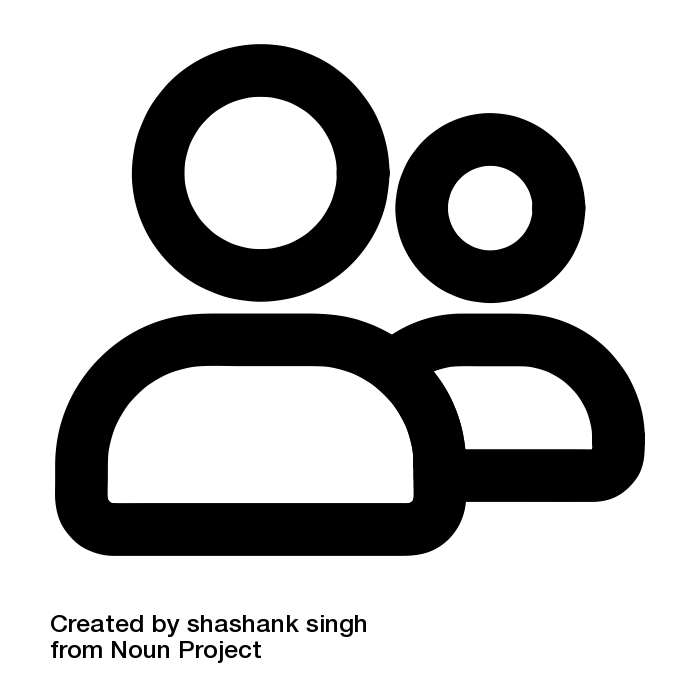 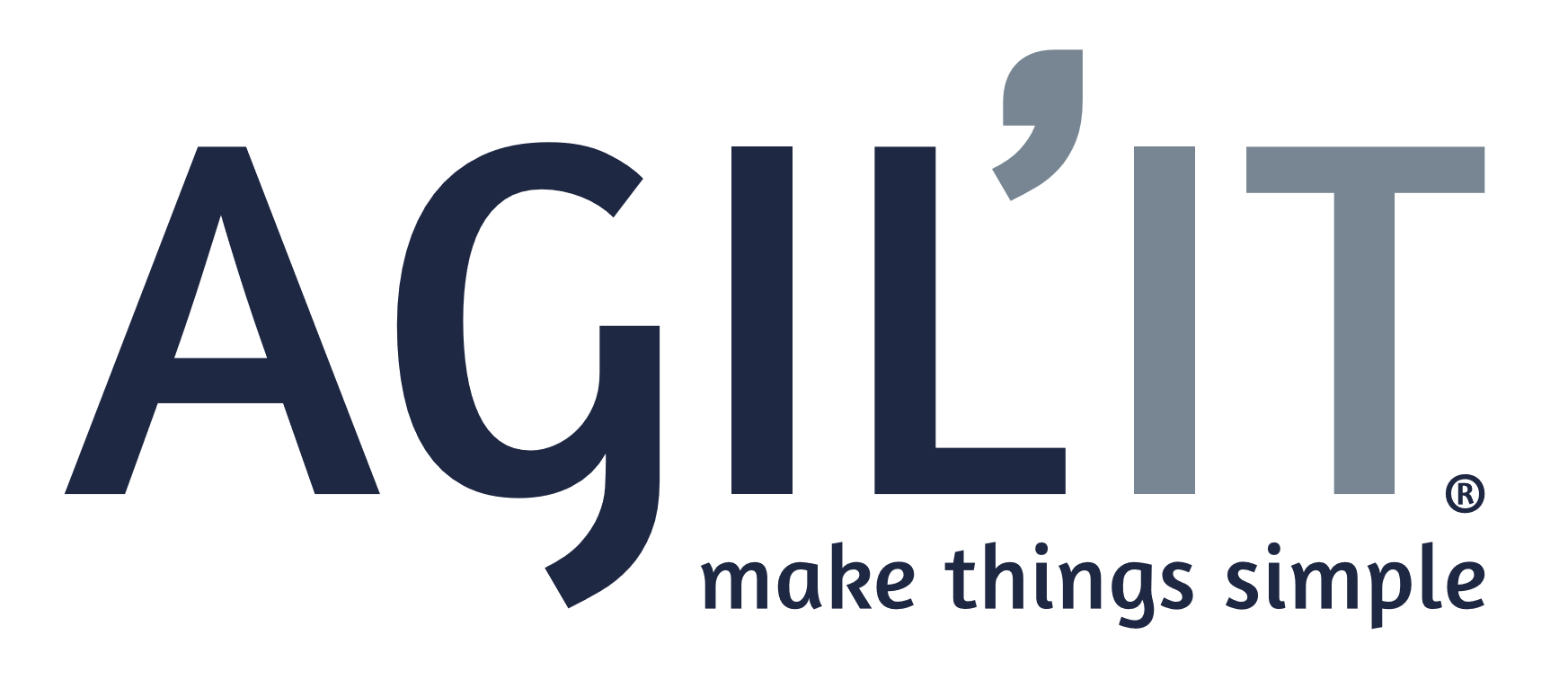 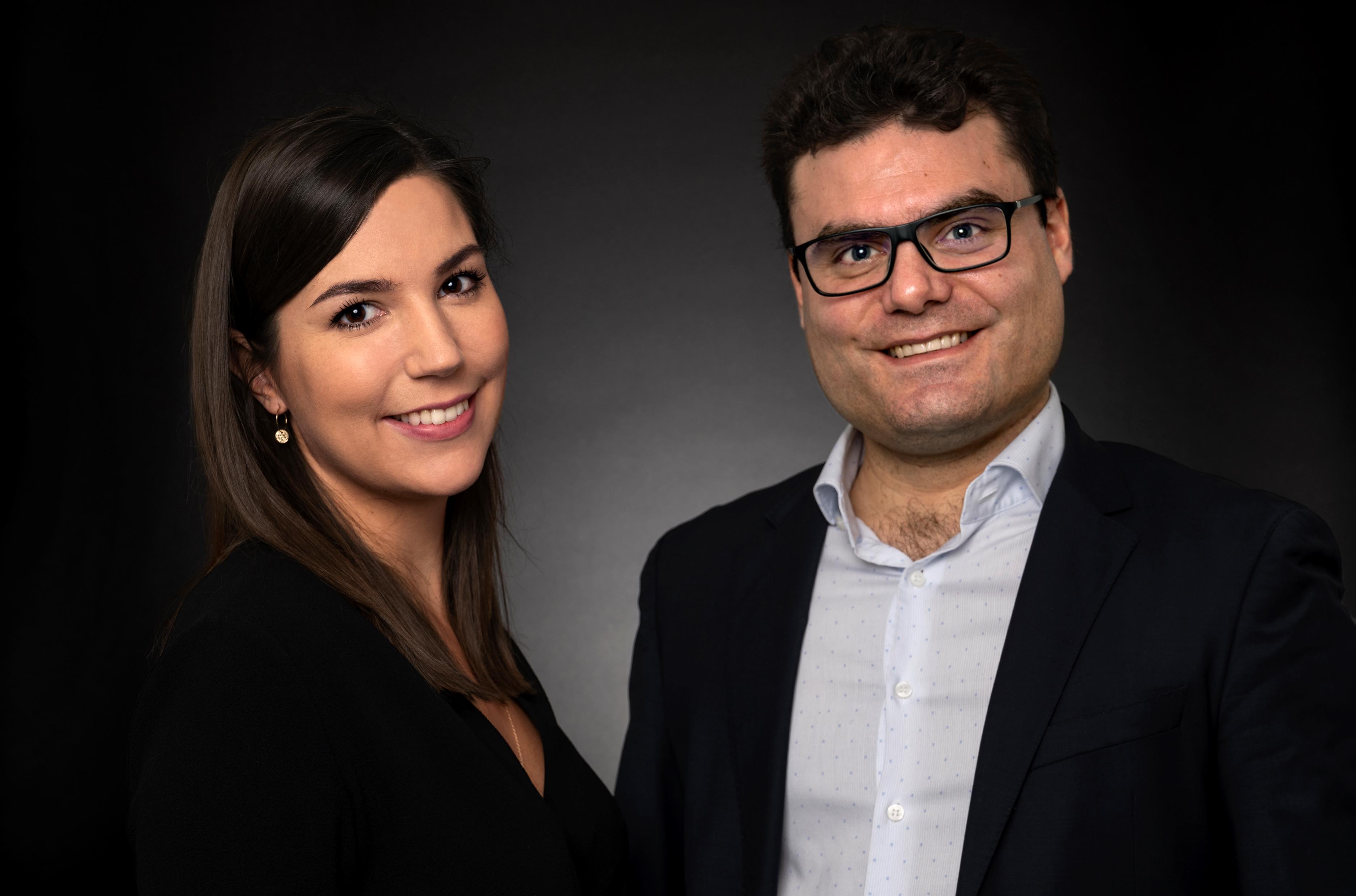 Pour en savoir plus, contactez-nous:

benedicte.peyrat@agilit.law
jerome.tassi@agilit.law